EFOP-3.4.3-16-2016-00014
Büntető eljárásjog II.
Az elsőfokú bírósági tárgyalás
66 képernyő				75 perc


A lecke a hatodik, hetedik és nyolcadik
foglalkozás anyagát is tartalmazza!
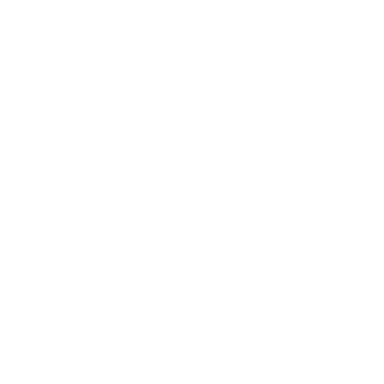 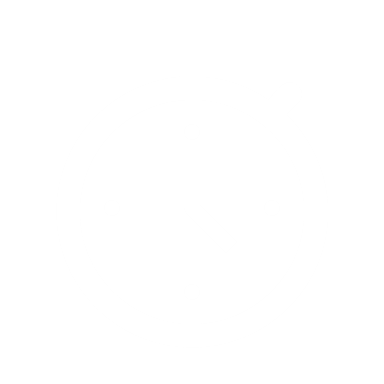 A tárgyalás menete
A tárgyalás megnyitása
A tárgyalás megkezdése
Bizonyítás
Vád módosítása, vád ejtése
A bizonyítási eljárás befejezése
Perbeszédek, felszólalások, utolsó szó joga
A bizonyítási eljárás újra megnyitása
Határozathozatal, határozat kihirdetése
A jogorvoslati nyilatkozatok
Határozat kényszerintézkedésről
A tárgyalás berekesztése
1. A tárgyalás megnyitása
a vád tárgyának megjelölésével az egyesbíró vagy a tanács elnöke megnyitja a tárgyalást 
a hallgatóságot a rend megtartására és a rendzavarás következményeire figyelmezteti
közli a bíróság tagjai, a jegyzőkönyvvezető, az ügyész és a védő nevét
számba veszi a megjelenteket, és megállapítja, hogy az idézettek és értesítettek jelen vannak-e, ettől függően megvizsgálja, hogy a tárgyalást meg lehet-e tartani
ha a vádlott jelenléte a tárgyaláson kötelező, és szabályszerű idézés ellenére nem jelenik meg, a bíróság intézkedik a vádlott jelenlétének biztosítása iránt 
a lehetőséghez képest intézkedik, hogy a szabályszerű idézés ellenére meg nem jelent tanút azonnal vezessék elő (ha feltehető, h az elővezetés ésszerű időn belül eredményre vezet)
távol maradt ügyészt vagy szakértőt a tárgyaláson való megjelenésre való felhívása. (Az ügyész felhívása az ügyészség vezetője útján történik.)
nem kötelező védelem esetén a meghatalmazott védő jelenlétéhez kapcsolódó szabályok: Be. 515. § (5) bek.
Ha a tárgyalás megtartásának akadálya van, a bíróság a tárgyalást elhalasztja.
5. a bíróság az ügyész, a vádlott, illetve a védő meghallgatása után dönt a tárgyalás megkezdéséről, ha olyan személy maradt távol a tárgyalásról, akinek a távolléte a tárgyalás megtartását nem akadályozza

6. az egyesbíró vagy a tanács elnöke felhívja a tanúkat - a sértett kivételével - a tárgyalóterem elhagyására, és figyelmezteti őket az igazolatlan eltávozás következményeire

!!! A szakértőt csak akkor kell távozásra felhívni, ha ezt a bíróság szükségesnek tartja, egyébként a szakértő a tárgyaláson annak kezdetétől fogva jelen lehet.
7. Az ügyész, a vádlott, a védő és a sértett a tárgyalás megkezdése előtt
a) indítványozhatja az ügy áttételét, egyesítését vagy elkülönítését,
b) indítványozhatja az egyesbíró vagy a tanács elnöke, tagja, illetve a jegyzőkönyvvezető kizárását, illetve
c) más olyan körülményt jelölhet meg, amely a tárgyalás megtartását akadályozhatja, illetve amelyet a tárgyalás megkezdése előtt figyelembe kell venni.

8. A vádlott, a védő és a sértett a tárgyalás megkezdése előtt az ügyész kizárását indítványozhatja.
A tárgyalás megnyitásának fogalma:
 a  tárgyalás feltételeinek ellenőrzése a tanács elnöke által. Ekkor történik meg a tárgyalás esetleges akadályainak a feltárása.
A megnyitásra vonatkozó szabályokat nemcsak az első, hanem - a tárgyalás folytonosságára vonatkozó rendelkezés alapján − a folytatólagos tárgyalásra is alkalmazni kell.
2. A tárgyalás megkezdése
Az egyesbíró vagy a tanács elnöke felhívására
1. az ügyész ismerteti a vád lényegét, ha az az előkészítő ülés során nem történt meg, vagy ha azt a sértett azért indítványozza, mert az előkészítő ülésen nem volt jelen,
2. a jelen lévő sértett, illetve képviselője nyilatkozik arról, hogy érvényesít-e polgári jogi igényt; ha a sértett polgári jogi igényt kíván érvényesíteni, az egyesbíró vagy a tanács elnöke felhívja őt igényének ismertetésére, ezután 
3. a tanúként kihallgatandó sértett a tárgyalótermet elhagyja.

A vádlott vagy - a vádlott hozzájárulásával - a védő indítványára a vád lényegének ismertetése mellőzhető.
Ha a bíróság az előkészítő ülésen a bűnösséget beismerő nyilatkozatot elfogadta, a vád ismertetése helyett a bíróság az erről hozott végzés lényegét ismerteti.
A tárgyalás megkezdésének fogalma: az ügy érdemi tárgyalásába bocsátkozása
A tárgyalás folytonossága
Főszabály: A bíróság a megkezdett tárgyalást az ügy befejezéséig lehetőleg nem szakítja meg.
Kivételek: 








a tárgyalás folytatásának napját ki kell tűzni, kivéve, ha - az elnapolás okára tekintettel - kétséges, hogy a tárgyalást hat hónapon belül folytatni lehet
A tárgyalást ismétlés nélkül lehet folytatni, ha a tanács összetételében nem történt változás (ellenkező esetben a tárgyalást meg kell ismételni.) 
Ha a korábbi tárgyalási határnap óta hat hónap eltelt, a tárgyalást az ügyész, a vádlott vagy a védő indítványára meg kell ismételni. A bíróság a tárgyalást a tárgyalás korábbi anyaga lényegének ismertetésével ismétli meg.



Figyelmezteti a bíróság az ügyészt, a vádlottat és a védőt arra, hogy az ismertetésre észrevételt tehet, illetve az ismertetés kiegészítését vagy eljárási cselekmény ismételt elvégzését indítványozhatja.
3. A bizonyításA bizonyítási indítványok
A bizonyítási eljárás során indítványokat és észrevételeket tehet: 
az ügyészség, 
a vádlott, 
a védő, 
a sértett, illetve 
az őt érintő körben a vagyoni érdekelt és az egyéb érdekelt. 


 az indítványozott bizonyításról és annak sorrendjéről az egyesbíró vagy a tanács elnöke dönt
- Az ügyészség, a vádlott, illetve a védő a tárgyalás előkészítése után - jogkövetkezmények nélkül - akkor terjeszthet elő bizonyítási indítványt, ha
a) az indítvány alapjául szolgáló tény vagy bizonyítási eszköz az előkészítő ülést követően keletkezett, vagy arról az indítványozó önhibáján kívül az előkészítő ülést követően szerzett tudomást, (tudomásszerzéstől számított 15 napon belül terjeszthető elő, egyidejűleg az indítványozó köteles a tudomásszerzés időpontját és az önhiba hiányát valószínűsíteni)
VAGY
b) az indítvány valamely bizonyítási eszköz bizonyító erejének, bizonyítás eredményének cáfolatára szolgál, feltéve, hogy ennek módja, eszköze csak a lefolytatott bizonyításból vált számára felismerhetővé (a lefolytatott bizonyítástól számított tizenöt napon belül terjeszthető elő, egyidejűleg az indítványozó köteles az indítványozott bizonyítás utólagos felismerhetőségét, és a lefolytatott bizonyítás cáfolatára való alkalmasságát valószínűsíteni)
A bíróság azt vizsgálja, hogy a bizonyítás a tényállás tisztázásához szükséges-e.
ha az indítványozott bizonyítás nem szükséges a tényállás tisztázásához,  a Be. rendelkezéseivel ellentétesen előterjesztett indítványt a bíróság érdemi indokolás nélkül is elutasíthatja.
ha az indítványozott bizonyítás lefolytatása nélkül a tényállás nem tisztázható (anyagi igazság elvének megjelenése), DE a Be. rendelkezéseivel ellentétesen előterjesztett indítványról van szó  a bíróság ennek az indítványnak is helyt ad. Ebben az esetben a bíróság - feltéve, hogy az indítvány előterjesztése az eljárás elhúzására alkalmas - az ügyészség indítványa esetén tájékoztathatja az ügyészség vezetőjét, egyebekben rendbírsággal sújthatja az indítványozót.
Ezeket a szabályokat: a sértett és a vagyoni érdekelt indítványára is megfelelően alkalmazni kell az első olyan tárgyalási határnapot követően, amelyen a sértett, illetve a vagyoni érdekelt jelen volt, vagy e törvény rendelkezései szerint jelen lehetett
Ha a bíróság a bűnösséget beismerő nyilatkozatot elfogadta, a vádirati tényállás megalapozottságára és a bűnösség kérdésére nem folytatható le további bizonyítás.

DE: ha a fenti korlátokkal lefolytatott bizonyítás eredményéhez képest úgy látja a bíróság, hogy a tényállás, illetve a Btk. szerinti minősítés változása folytán a bűnösséget beismerő nyilatkozat elfogadásának nem lett volna helye, az erről hozott végzést az ügyészség és a vádlott nyilatkozatának beszerzése után hatályon kívül helyezheti
A bizonyítási cselekmények sorrendje

Kötelező szabály: a bizonyítási eljárás a vádlott kihallgatásával kezdődik. (NB: Ha a vádlott az előkészítő ülésen vallomást tett, a kihallgatása mellőzhető.)

Ajánlás jellegű szabályok:
1. a tanúk közül rendszerint a sértett kell elsőként kihallgatni
2. az ügyész által indítványozott bizonyítás rendszerint megelőzi a vádlott és a védő által indítványozott bizonyítás lefolytatását
A vádlott kihallgatása és korábbi vallomása
Garanciális rendelkezések:

a vádlottat rendszerint a még ki nem hallgatott vádlott-társai távollétében kell kihallgatni
a bíróság (hivatalból vagy indítványra) a vádlott kihallgatásának tartamára a tárgyalóteremből eltávolíttatja azt a már kihallgatott vádlott-társat, akinek jelenléte a vádlottat a kihallgatása során zavarná
a vádlott - a tárgyalás rendjének zavarása nélkül - a tárgyalás alatt is tanácskozhat a védőjével, de a kihallgatása közben ezt csak az egyesbíró vagy a tanács elnökének engedélyével teheti meg
Kihallgatás menete:
Nem érdemi rész:
Személyazonosság megállapítása [Be. 522. § (5) bek.]
Terhelti figyelmeztetés (Be. 185. §)
Figyelmeztetés arra, hogy: a bizonyítási eljárás során kihallgatottakhoz kérdéseket intézhet, indítványokat és észrevételeket tehet. 
Figyelmeztetés arra, hogy ha a vádlott nem tesz vallomást, a terheltként tett korábbi vallomásának lényege ismertethető vagy felolvasható.
B) Érdemi rész (a vallomást tevő vádlott esetén):

az egyesbíró vagy a tanács elnöke kérdést intéz a vádlotthoz, hogy a bűnösségét beismeri-e
vallomását összefüggően adhatja elő
kérdések a vádlotthoz (ebben a sorrendben):
bíróság tagjai
az ügyész
a védő
a sértett
valamint az őt érintő körben a vagyoni érdekelt 
a szakértő

A kérdésre a feletet meg kell tiltani tilalmazott kérdés esetén vagy megtiltható, ha az ismételten ugyanarra a tényre irányul.
A kérdezés módja a vádlott emberi méltóságát nem sértheti.
A vádlott korábbi vallomásának sorsa

a vádlott (ugyanazon ügyben) nyomozás során és az előkészítő ülésen tett vallomásának sorsa: 
hivatalból ismerteti, illetve az ügyész, a vádlott vagy a védő indítványára felolvashatja / jkv.vel felolvastatja a vallomás lényegét, ha
a) szabályszerű idézés ellenére a szabadlábon lévő vádlott nem jelent meg
b) a vádlott a tárgyaláson nem kíván vallomást tenni
c) ismeretlen helyen tartózkodik

2. ha a vádlott a tárgyaláson tesz vallomást, a törvény a korábbi gyanúsítottként vagy vádlottként tett vallomás lényegére koncentráló ismertetést, illetőleg felolvasást - ami nem jelentheti az egész vallomás felolvasását - akkor engedi meg, ha a vádlott vallomása eltér a korábban tett vallomásától
a korábbi vallomás részeinek a lényege csak akkor ismertethető, ha az ismertetésben foglalt tényekre és körülményekre a vádlotthoz kérdést intéztek, illetve a vádlott e tényekre és körülményekre a tárgyaláson vallomást tett
A tanú kihallgatása és korábbi vallomása
Garanciális rendelkezések:
a tanú kihallgatása alatt a még ki nem hallgatott tanúk nem lehetnek jelen
 a különleges bánásmódot igénylő tanú védelme érdekében (hivatalból vagy indítványra) a tárgyalóteremből eltávolíttatja azt a vádlottat vagy a hallgatóság közül azt, akinek jelenléte a különleges bánásmódot igénylő tanút a kihallgatása során zavarná. (A bíróság a tanú vallomásának lényegét később a vádlottal ismerteti.)
Kihallgatásának menete:
Nem érdemi rész:
1. a kihallgatás megkezdésekor meg kell állapítani a személyazonosságát. Ennek során a tanúnak nyilatkoznia kell a Be. 178. § (2) bek.-ben taxatív módon felsorolt adatokról.

Eljárást gyorsító rendelkezés: Az eljárás azonos szakaszában a tanú folytatólagos kihallgatásánál a személyes adatokat - ha azok nem változtak - nem kell rögzíteni. 

2. vallomástételi akadályok tisztázása ÉS elfogultsága, az ügyben való érdekeltségére vonatkozó körülmények tisztázása  

3. A tanúval közölni kell a tanúzási figyelmeztetést és a kihallgatással kapcsolatos jogait.
B) Érdemi rész:

vallomását összefüggően adhatja elő
kérdésekre válaszol (kérdésfeltevés ebben a sorrendben):
bíróság tagjai
az ügyész
a vádlott
a védő
a sértett
az őt érintő körben a vagyoni érdekelt
a szakértő

A kérdésre a feletet meg kell tiltani tilalmazott kérdés esetén vagy megtiltható, ha az ismételten ugyanarra a tényre irányul.
A kérdezés módja a vádlott emberi méltóságát nem sértheti.
A tanú korábbi vallomásának sorsa: 

1) Az egyesbíró vagy a tanács elnöke a tanúnak az eljárás során korábban tett vallomásának lényegét hivatalból ismertetheti vagy az ügyész, a vádlott vagy a védő indítványára felolvashatja, illetve a jegyzőkönyvvezetővel felolvastathatja, ha
a) a tanú a tárgyaláson nem hallgatható ki, vagy az tartós külföldi tartózkodása miatt nem lehetséges,
b) a tanú a tárgyaláson a vallomástételt jogosulatlanul, vagy arra hivatkozással, hogy a terhelt hozzátartozója megtagadja,
c) a tárgyalást az 518. § (3) bekezdése alapján (a korábbi tárgyalási határnaptól már 6 hónap eltelt)  meg kell ismételni,
d) a tanú írásban tett vallomást, és a tanú tárgyaláson történő kihallgatását a bíróság nem tartja szükségesnek.
2) az egyesbíró vagy a tanács elnöke a tanúnak a korábban tanúként tett vallomását indítványra felolvassa, lényegét ismerteti vagy a jegyzőkönyvvezetővel felolvastatja, ha
a) a tanú tárgyaláson történő kihallgatását a bíróság nem tartja szükségesnek és azt a vádlott vagy a védő sem indítványozza, vagy
b) azt e törvény lehetővé teszi.

3) az egyesbíró vagy a tanács elnöke (indítványra vagy hivatalból) ismertetheti a tanú korábban tett vallomásának részeit, 
ha a tanú a történtekre nem emlékszik, vagy 
ha a tárgyaláson tett és a korábban tett tanúvallomása között ellentét van.

ismertetésnek csak akkor van helye, ha az ismertetésben foglalt tényekre és körülményekre a tanúhoz kérdést intéztek, illetve a tanú e tényekre és körülményekre nyilatkozott
A szakértő meghallgatása; a szakvélemény lényegének ismertetése és felolvasása
A szakértő meghallgatásának menete:
meg kell állapítani a szakértő személyazonosságát
tisztázni kell, hogy nincs-e vele szemben kizáró ok
figyelmeztetni kell a hamis szakvélemény adásának következményeire. (A figyelmeztetést, valamint a szakértőnek a figyelmeztetésre adott válaszát jegyzőkönyvbe kell venni.) 
szóbeli előadása
a szakvélemény előadása után a szakértőhöz kérdéseket lehet intézni (kérdezés sorrendje: ~ tanú kihallgatásánál)
A szakértő a meghallgatása során az írásban előterjesztett szakvéleményét vagy feljegyzéseit igénybe veheti, és szemléltető eszközöket alkalmazhat.

A szakvélemény lényegének ismertetése és felolvasása: az egyesbíró vagy a tanács elnöke ismerteti vagy az ügyész, a vádlott, vagy a védő indítványára felolvassa, illetve a jegyzőkönyvvezetővel felolvastatja  az írásban előterjesztett szakvélemény lényegét.

a tárgyalást el kell napolni, és a szakértőt a kitűzött tárgyalásra meg kell idézni, ha
a szakvélemény valamely fogyatékossága miatt [vö. Be. 197. § (1) bek.] aggálytalanul nem fogadható el és így a szakértő meghallgatása szükséges
az ügyész, a vádlott, a védő vagy a sértett a szakértőhöz kérdést kíván feltenni
Egyéb bizonyítási szabályok
Iratok lényegének ismertetése és felolvasása
főszabály: a bizonyítás eszközéül szolgáló iratok lényegének  ismertetése
DE: az ügyész, a védő vagy a vádlott indítványára elrendelheti, hogy az iratok lényegének ismertetése helyett az iratok meghatározott részének felolvasására kerüljön sor

A tárgyaláson csatolt, valamint benyújtott iratokat a tárgyalási jegyzőkönyvhöz mellékelik.
2. Az eljárási cselekményről készített felvétel felhasználása
a tárgyaláson hivatalból vagy az ügyész, a vádlott, illetve a védő indítványára bemutatható
ha a felvétel a terhelt vagy a tanú vallomását tartalmazza, a vallomást tartalmazó rész bemutatására a vádlott / tanú korábbi vallomásának sorsára vonatkozó szabályokat kell alkalmazni.


3. Bíró szemle
tárgyaláson a tárgyi bizonyítási eszköz felmutatásával történik  (ha ez nem lehetséges) a tárgyi bizonyítási eszköz fényképét kell bemutatni, és ismertetni kell a leírását
bíróság hivatalból vagy indítványra szemlét tart a tárgyalás keretében (ez kiküldött bíró útján is lehetséges)
4. Bizonyítás felvétele kiküldött bíró vagy megkeresett bíróság útján
mikor kerülhet rá sor? ha a bizonyítás tárgyaláson nem végezhető el vagy rendkívüli nehézségbe ütközik  kiküldött bíróként az egyesbíró vagy a tanács egy tagja jár el, vagy - szükség esetén - azonos hatáskörű más bíróságot keres meg (megkeresett bíróság – Be. 534. § (2)-(3) bek.!!!) 

a bizonyítás felvételéről az ügyészséget, a vádlottat és védőjét, valamint a sértettet tájékoztatni kell

a kiküldött bíró és a megkeresett bíróság eljárásáról felvett jegyzőkönyvet a tárgyaláson fel kell olvasni
5. Bizonyítás mellőzése: A bíróság mellőzheti a bizonyítást
a) az ügyész, a vádlott és a védő által valósnak elfogadott tények tekintetében, vagy
b) az olyan bűncselekmény miatt, amelynek a vád tárgyává tett jelentősebb tárgyi súlyú bűncselekmény mellett a felelősségre vonás szempontjából nincs jelentősége.
4. A vád módosítása és a vád ejtése
A vád módosítása: gyűjtőfogalom   ha az ügyészség - a vád tárgyává tett és azokkal összefüggő tények tekintetében - úgy látja, hogy a vádlott
a) más bűncselekményben bűnös vagy a vádirati minősítés szerinti bűncselekmény súlyosabban vagy enyhébben minősül, a vádat megváltoztatja (vádmegváltoztatás),
b) más bűncselekményben is bűnös, mint amely miatt ellene vádat emelt, a vádat kiterjeszti (vádkiterjesztés).

- vád módosítása esetén az ügyészség újabb indítványt tesz a büntetés kiszabására, illetve intézkedés alkalmazására, vagy a vádiratban erre vonatkozóan tett indítványát fenntartja + tárgyalás elnapolását is indítványozhatja
meddig kerülhet rá sor? legkésőbb az ügydöntő határozat meghozataláig

milyen következménye lehet?
áttétel
vádmegváltoztatása esetén: a bíróság a tárgyalást elnapolhatja, ha azt az ügyész vagy - a védelem előkészítése érdekében - a vádlott, illetve a védő indítványozza
vádkiterjesztés esetén:
a bíróság a tárgyalást legalább nyolc napra a vádlott és a védő együttes indítványára elnapolja vagy hivatalból elnapolhatja
azt az ügyet, amelyre a vádat kiterjesztették, elkülöníti
2. A vád ejtése
- mikor kerülhet rá sor? az ügyészség ejti a vádat, ha a bizonyítás alapján arra a meggyőződésre jut, hogy
a) a vád tárgyává tett cselekmény nem bűncselekmény,
b) a bűncselekményt nem a vádlott követte el vagy
c) a bűncselekmény nem közvádra üldözendő (ilyenkor a sértett tájékoztatása, hogy a vádat magánvádlóként képviselheti – 1 hónapon belül léphet fel magánvádlóként)

meddig? ügydöntő határozat meghozataláig
az ügyészség a vád ejtését indokolni köteles

következménye:
sértett pótmagánvádlóként léphet fel (ilyenkor a bíróság a tárgyalást elnapolja, és tizenöt napon belül kézbesíti a sértettnek az ügyészség vád ejtését tartalmazó nyilatkozatát)
sértett magánvádlóként léphet fel
5. A bizonyítási eljárás befejezése
A bizonyítási eljárás lefolytatása után, ha 
bizonyítási indítványt nem tettek, vagy 
azt a bíróság elutasította
az egyesbíró vagy a tanács elnöke a bizonyítási eljárást befejezettnek nyilvánítja, és felhívja a jogosultakat a perbeszédek és a felszólalások megtartására.
6. Perbeszédek, felszólalások, utolsó szó joga
A perbeszédek, felszólalások fogalma: gyűjtőfogalom: a felek ténybeli és jogi álláspontjukat összefoglalóan, élőszóval terjesztik a bíróság elé, tartalmi és időbeli korlátozás nélkül.
ügyész és a védő perbeszédet tart, 
a vádlott, a sértett és a vagyoni érdekelt felszólalhat.
DE: Ha a sértett és a vagyoni érdekelt érdekében több képviselő jár el, a felszólalást - megegyezésük szerint - egyikük tartja
Ha a védő nincs jelen a tárgyaláson, a perbeszédet a vádlott adhatja elő

A perbeszédek, felszólalások célja: a bíróság meggyőzése arról, hogy a perbeszédet tartó álláspontja helyes. Ez a bíróság befolyásolásának egyetlen megengedett formája.

A perbeszéd, felszólalás tartásának időpontja: a bizonyítási eljárás lefolytatása után, ha az egyesbíró / tanács elnöke a bizonyítást befejezettnek nyilvánította
Van lehetőség a perbeszéd írásbeli benyújtására is:
Ebben az esetben a perbeszédet kézbesíteni kell az ügyészségnek, a vádlottnak és a védőnek
Ilyen esetben a perbeszéd szóbeli előadásakor elegendő a perbeszéd lényegének ismertetése.
Perbeszédek, felszólalások sorrendje:
ügyész perbeszéde: vádbeszéd
a sértett, magánfél és a vagyoni érdekelt - ha több képviselőjük van megegyezés szerint egyikük – felszólalása (ez is ebben a sorrendben), 
védő perbeszéde: védőbeszéd 
a perbeszédekben és a felszólalásokban elhangzottakra való reagálásnak - a perbeszéd és felszólalás sorrendjében - viszonválasz formájában azzal, hogy a viszonválaszra további viszonválasz is adható, de utoljára a védő, illetve a vádlott szólhat. 
(Több vádlott esetén a perbeszédek sorrendjét az egyesbíró vagy a tanács elnöke határozza meg.)


5. Utolsó szó joga: vádlottat illeti
Ha a vádlott hallássérült, kérésére lehetőséget kell biztosítani számára a jk. elolvasására.
A vádbeszéd tartalmi elemei:

A) Ha a vádlott bűnösségét megállapíthatónak tartja: a perbeszédében a jogszabályokat is megjelölve indítványt terjeszt elő arra, hogy a bíróság
a) a vádlottat mely tények alapján, milyen bűncselekményben mondja ki bűnösnek,
b) milyen büntetést szabjon ki, illetve intézkedést alkalmazzon,
c) milyen egyéb rendelkezést tegyen.

DE: a büntetés, illetve az intézkedés meghatározott mértékére, illetve tartamára nem tehet indítványt.

Ha a bíróság az előkészítő ülésen fogadta el a bűnösséget elismerő nyilatkozatot, az ügyész a perbeszédében a büntetés kiszabására, illetve az intézkedés alkalmazására vonatkozó indítványát a vádlott terhére nem változtathatja meg.
B) A vádlott bűnösségét nem tartja megállapíthatónak: perbeszédében a jogszabályokat is megjelölve, indokolt indítványt tesz a vádlott felmentésére, ha a bizonyítás eredménye alapján arra a meggyőződésre jut, hogy

a) nem bizonyított a bűncselekmény elkövetése, vagy az, hogy a bűncselekményt a vádlott követte el, vagy
b) a vádlott javára a büntethetőségét kizáró gyermekkor, kóros elmeállapot, kényszer, fenyegetés, tévedés, jogos védelem, illetve végszükség állapítható meg.
A felszólalások tartalmi elemei:

A sértett kifejtheti a vád tárgyára vonatkozó álláspontját, és nyilatkozhat arról, hogy kívánja-e a vádlott bűnösségének megállapítását és megbüntetését.
A magánfél a polgári jogi igényét érintő körben indítványt tehet, ezt indokolhatja, távolléte esetén az előterjesztett polgári jogi igényt az ügyiratokból kell felolvasni.
A vagyoni érdekelt a jogát vagy jogos érdekét közvetlenül érintő körben indítványt tehet.
Korlátozható-e a perbeszéd?

Szómegvonás:
Főszabály: a perbeszéd, a sértett felszólalása és az utolsó szó jogán előadottak közben a szót nem lehet megvonni
Kivétel.: Ha a perbeszéd vagy az utolsó szó jogán előadottak az eljárás elhúzását célozzák, az egyesbíró vagy a tanács elnöke az érintettet erre figyelmezteti, ismételt esetben a szót megvonhatja

Félbeszakítás:
Főszabály: a perbeszéd, a sértett felszólalása és az utolsó szó jogán előadottak nem szakíthatók félbe
Kivétel: ha bűncselekményt megvalósító kifejezést foglalnak magukban vagy rendzavarást keltenek – ekkor félbeszakítható
7. A bizonyítási eljárás újra megnyitása
A bíróság az ügydöntő határozat meghozatala előtt a bizonyítási eljárást újra megnyitja, ha ezt a perbeszédekben, a felszólalásokban vagy az utolsó szó jogán elhangzottakban foglaltak miatt szükségesnek tartja.


Speciális eset, ha ezen nyilatkozatok alapján a bíróság azt állapítja meg, hogy a vád tárgyává tett cselekmény a vádirati minősítéstől eltérően minősülhet, ez esetben a tárgyalást a védelem előkészítése érdekében elnapolhatja, döntését az ügyész, a vádlott és a védő meghallgatása után hozza meg.
8. A határozathozatal és a határozat kihirdetése
Határozathozatal:
Mikor kerül rá sor? a perbeszédeket, a felszólalásokat, illetve az utolsó szó jogán elhangzottakat követően
Milyen eljárási formában? Tanácsülésen
Kisítélet: a határozathozatal során a határozat rendelkező részét le kell írni, és azt a bíróság tagjai aláírják

Kivételes szabály: az ügy bonyolultsága, a határozat nagy terjedelme vagy más fontos ok szükségessé teszi, a határozat meghozatalára és kihirdetésére a tárgyalás 8, kivételesen 15 napra elnapolható. A határozat kihirdetésének határnapját a tárgyalás elnapolásakor ki kell tűzni.  Ha a tárgyaláson a vádlott, illetve a védő a szabályszerű idézés ellenére nem jelent meg, a határozat a vádlott, illetve a védő távollétében is kihirdethető. E mulasztás miatt nincs helye igazolásnak.
II. Határozat kihirdetése:

Főszabály: ügydöntő határozatot a meghozatala után nyomban ki kell hirdetni. (A tárgyaláson meghozott határozat - a bíróság tagjai által aláírt - rendelkező részét = kisítélet a tárgyalási jegyzőkönyvvel együtt kell kezelni.)

Menete: 
az ügydöntő határozat rendelkező részét az egyesbíró vagy a tanács elnöke állva felolvassa és a jelenlévők állva hallgatják meg /Ez alól az egyesbíró vagy a tanács elnöke valamely jelen lévő személy egészségi állapotára tekintettel kivételt tehet./ 
a rendelkező rész felolvasása után az egyesbíró vagy a tanács elnöke szóban elmondja az indokolás lényegét

A kihirdetés után az egyesbíró vagy a tanács elnöke kézbesíti az ügydöntő határozat rendelkező részét a jelen lévő fellebbezésre jogosultaknak.
9. A jogorvoslati nyilatkozatok
Mikor kerül rá sor? Az ügydöntő határozat rendelkező részének kézbesítése után

Mi történik ekkor? az egyesbíró vagy a tanács elnöke nyilatkoztatja a jelen lévő fellebbezésre jogosultat, hogy
a)  az ügydöntő határozatot tudomásul veszi-e,
b) fellebbezést jelent-e be, vagy
c) a nyilatkozattételre 3 munkanapi határidőt tart-e fenn.
+ felvilágosítást ad a Be. 583. § (3) bekezdésében, az 584. § (3) bekezdésében és az 590. § (3) bekezdésében foglaltakról

Milyen sorrendben történik a nyilatkozatok megtétele?
1. az ügyész, 2. a magánfél, 3. a vagyoni érdekelt, 4. a vádlott és 5. a védő
A kihirdetés útján közölt nem ügydöntő végzés esetén a fenti jogorvoslati nyilatkozati sorrend megfelelően irányadó azzal, hogy ha a végzés az egyéb érdekeltre vonatkozik, az egyéb érdekelt az ügyész után tehet nyilatkozatot.
10. Határozat a kényszerintézkedésekről
Az elsőfokú bíróság által elrendelt vagy fenntartott személyi szabadságot érintő bírói engedélyes kényszerintézkedés az elsőfokú bíróság ügydöntő határozatának kihirdetéséig tart


ha az ügydöntő határozat a kihirdetéskor nem emelkedik jogerőre, a bíróság a személyi szabadságot érintő bírói engedélyes kényszerintézkedésről nyomban határoz

letartóztatási ok: ha az ítéletben kiszabott szabadságvesztés tartamára figyelemmel a vádlott szökésétől vagy elrejtőzésétől kell tartani
A bíróság megszünteti a személyi szabadságot érintő bírói engedélyes kényszerintézkedést, és a letartóztatás vagy az előzetes kényszergyógykezelés megszüntetése esetén nyomban intézkedik a vádlott szabadlábra helyezése iránt, ha 
a vádlottat felmentette, 
próbára bocsátotta, 
számára jóvátételi munka végzését írta elő, 
a vádlottal szemben nem szabott ki végrehajtandó szabadságvesztést, 
nem rendelt el javítóintézeti nevelést, illetve 
a felmentés esetén nem rendelt el kényszergyógykezelést, továbbá 
az eljárást megszüntette.
11. A tárgyalás berekesztése
Mikor kerül rá sor? jogorvoslati nyilatkozatok megtétele, valamint a kényszerintézkedésről szóló határozat meghozatala után az egyesbíró vagy a tanács elnöke a tárgyalást berekeszti
Az elsőfokú bíróság ügydöntő határozatai
Az ügydöntő határozat részei és tartalma
L. a bírósági eljárás általános szabályai

- bevezető részében kell feltüntetni a tárgyalási napok megjelölését is
rendelkező része tartalmazza:
a) a vádlott előzetes fogva tartására vonatkozó adatokat,
b) a vádlott nevét és a 184. § (2) bekezdés a)-f) pontja, szükség esetén a 184. § (2) bekezdés g) pontja szerinti személyes adatait,
c) a bűncselekmény Btk. szerinti megnevezését az alkalmazott törvényhely feltüntetésével - ideértve a bűncselekmény minősített esetének megállapításakor a bűncselekmény alapesetét meghatározó törvényhelyet is -, a bűncselekmény bűntetti vagy vétségi megjelölését, többrendbeli vagy folytatólagos bűncselekmény esetén ennek megjelölését, gondatlan alakzat esetén ennek megjelölését, továbbá az elkövetői és elkövetési alakzat megjelölését,
d) az egyéb rendelkezéseket és
e) a bűnügyi költség viseléséről szóló rendelkezést.
indokolása tartalmazza:
a) a vádra történő utalást, a vád szerinti minősítést, szükség esetén a vádirati tényállás lényegének ismertetését,
b) a vádlott személyi körülményeire vonatkozóan megállapított tényeket, a vádlott korábbi büntetéseire vonatkozó adatok közül azokat, amelyek a határozat meghozatalakor jelentőséggel bírtak,
c) a bíróság által megállapított tényállást,
d) azoknak a bizonyítékoknak a megjelölését, amelyekre a bíróság a döntését alapozta, valamint annak rövid indokolását, hogy a bíróság a tényállás megállapításánál milyen bizonyítékokat és miért vagy miért nem fogadott el,
e) a bíróság által megállapított tényállás szerinti cselekmény minősítését,
f) a határozat egyéb rendelkezéseinek és az indítványok, így különösen a bizonyítási indítványok elutasításának indokolását, az alkalmazott jogszabályok megjelölésével.
rövidített indokolás: ha a kihirdetés vagy a kézbesítés útján közölt ügydöntő határozat ellen a jogosultak nem jelentettek be fellebbezést,  a rövidített indokolás részei: 
a Be. 561. § (3) bek. a, b, c, e pontjai
az alkalmazott jogszabályok megjelöléséből, illetőleg 
ha az időmúlás enyhítő körülményként értékelésre került, az erre való utalásból is állhat.
ha a fellebbezés kizárólag a büntetésre, illetve az intézkedésre vonatkozó rendelkezés ellen irányul: az ügydöntő határozat indokolásának elemei Be. 562. § (2) bek. alapján

ha az ügydöntő határozat több bűncselekményről rendelkezik, a fellebbezéssel nem érintett bűncselekmény tekintetében az indokolás elemei Be. 562. § (3) bek.

ha a bíróság elfogadta a terhelt bűnösséget beismerő nyilatkozatát és erre alapítva állapította meg a terhelt bűnösségét, az ítélet indokolásának elemei: Be. 562. § (4) bek.
ha az ügydöntő határozat több vádlottat érint, az indokolás elemei: Be. 562. § (5) bek.

ha a fellebbezés kizárólag az ítéletnek az egyszerűsített felülvizsgálati eljárás tárgyát képező kérdésre, továbbá a polgári jogi igényre vagy a szülői felügyeleti jog megszüntetésére vonatkozó rendelkezése ellen irányul, az ítélet indokolásának elemei: Be. 562. § (6) bek.
A bűnösséget megállapító ítélet
Fogalma:
A bíróság a vádlottat bűnösnek mondja ki, ha megállapítja, hogy bűncselekményt követett el és büntethető.

Konjunktív feltételei:

1) a bizonyítékok értékelése során a bíróság arra a meggyőződésre jut, hogy a cselekmény és annak a vádlott általi elkövetése bizonyított.
2) a cselekmény a Btk. szerinti bcs (= tényállásszerű, diszpozíciószerű, jogellenes, bűnös)
3) a vádlott büntethető (nem áll fen szemben büntethetőségi akadály)
A bűnösséget megállapító ítélet rendelkező részének tartalma:

a) a bíróság döntését arról, hogy a vádlottat bűnösnek mondja ki,
b) a kiszabott büntetést, illetve az alkalmazott intézkedést, valamint az egyéb jogkövetkezményeket,
c) a bíróság által megállapított külön magatartási szabályokat, ha a bíróság a vádlottat pártfogó felügyelet alá helyezi,
d) azt, ha a bíróság a büntetés kiszabását mellőzi.

Ha a vádlott bűnösségét a bíróság próbára bocsátás ideje alatt vagy a próbára bocsátás előtt elkövetett bűncselekmény miatt állapítja meg, a próbára bocsátást kimondó rendelkezést hatályon kívül helyezi, a próbára bocsátást megszünteti és halmazati büntetést szab ki.
A bűnösséget megállapító ítélet indokolásának tartalma

a) büntetés kiszabása, intézkedés alkalmazása, vagy ezek mellőzése esetén e döntés indokait, az alkalmazott jogszabályok megjelölésével,
b) ha a bíróság a büntetés kiszabásakor enyhítő körülményként figyelembe vette a büntetőeljárás elhúzódását, akkor az erre való utalást is.
Bűnösséget beismerő nyilatkozat elfogadásához kapcsolódó rendelkezések

Ha a bíróság a bűnösséget beismerő nyilatkozatot elfogadta, a vádlott bűnösségét a bűnösség beismerésére, a bűnösséget beismerő nyilatkozat elfogadására és az eljárás ügyirataira alapítja.
Ha a bíróság a bűnösséget beismerő nyilatkozatot az előkészítő ülésen fogadta el, nem szabhat ki hátrányosabb büntetést, illetve nem alkalmazhat hátrányosabb intézkedést, mint amelyet a vádirat, illetve az előkészítő ülésen előterjesztett indítvány tartalmaz.
A felmentő ítélet
Konjunktív eltételei:
1) a vádlott bűnössége nem állapítható meg és
2) nem kerül sor az eljárás megszüntetésére

Okai: 
A bíróság a vádlottat a vád alól felmenti, ha
a) a cselekmény nem bűncselekmény,
b) a bűncselekményt nem a vádlott követte el,
c) nem bizonyított a bűncselekmény elkövetése vagy az, hogy a bűncselekményt a vádlott követte el, vagy
d)  a vádlott büntethetőségét, illetve a cselekmény büntetendőségét kizáró ok állapítható meg.
Bcs. hiánya
Biz. hiánya
Mit tartalmaz a felmentő ítélet rendelkező része? a bíróság döntését arról, hogy a vádlottat a vád alól felmenti.

+ Ha a kóros elmeállapota miatt felmentett vádlott kényszergyógykezelésének feltételei fennállnak, a bíróság elrendeli a vádlott kényszergyógykezelését.

Mit tartalmaz a felmentő ítélet rendelkező része? (eddig tanultak +): annak az oknak a feltüntetését is, amely a bíróságot az ítélet kialakításában vezette.

Ha a felmentés alapja gyermekkor vagy kóros elmeállapot, a bíróság elkobzást, vagyonelkobzást, illetve elektronikus adat végleges hozzáférhetetlenné tételét rendelhet el.
Az eljárást megszüntető végzés
Fogalma: határozat (ügydöntő végzés és nem ügydöntő végzés), amely a büntetőjogi felelősség kérdését nem dönti el, de az eljárást véglegesen lezárja. Alapja: általában a büntethetőségnek utólag bekövetkezett akadálya vagy eljárási akadály. 

Tartalma: nem állapítanak meg bűnösséget és nem szabnak ki büntetést
okai: ezek észlelésekor a bíróság nyomban megszünteti az eljárást
A) A bíróság ügydöntő végzésével az eljárást megszünteti, ha
a) halál, elévülés, kegyelem vagy törvényben meghatározott egyéb okból a vádlott büntethetősége megszűnt,
b) a cselekményt jogerősen elbírálták,
c) az ügyészség a vádat ejtette és magánvádnak vagy pótmagánvádnak nincs helye, illetve a sértett magánvádlóként vagy pótmagánvádlóként nem lépett fel,
d) a büntetőeljárás átvétele vagy az Európai Unió tagállamaival folytatott bűnügyi együttműködésről szóló törvényben meghatározott konzultációs eljárás eredménye alapján a büntetőeljárást más állam hatósága folytatja le,
e) az ügy nem tartozik magyar büntető joghatóság alá, vagy
f) olyan bűncselekmény miatt van folyamatban, amelynek a vád tárgyává tett jelentősebb tárgyi súlyú bűncselekmény mellett a felelősségre vonás szempontjából nincs jelentősége
B) A bíróság nem ügydöntő végzésével az eljárást megszünteti, ha
a)  a feljelentés vagy a legfőbb ügyésznek a 4. § (9) bekezdésében vagy a Btk. 3. § (3) bekezdésében meghatározott rendelkezése hiányzik,
b) a magánindítvány hiányzik és az a 381. § (4) bekezdése alapján már nem pótolható,
c) a vádat nem az arra jogosult emelte, vagy
d) a vádirat nem vagy hiányosan tartalmazza a 422. § (1) bekezdésében írt törvényes elemeket, és emiatt a vád érdemi elbírálásra alkalmatlan.
Az eljárást megszüntető ügydöntő végzés tartalmi elemei (eddig tanultak +):
Rendelkező része: tartalmazza a bíróság döntését arról, hogy az eljárást megszünteti
Indokolás része: azt az okot, amely a bíróságot a végzés kialakításában vezette, valamint az ezek alapjául szolgáló tényeket és körülményeket.
Az eljárást megszüntető nem ügydöntő végzés tartalmi elemei:
a) bevezető része tartalmazza az 561. § (1) bekezdésében meghatározottakat is,
b) rendelkező része tartalmazza az 561. § (2) bekezdés a)-e) pontjában meghatározottakat,
c) indokolása szükség szerint tartalmazza az 561. § (3) bekezdés a)-f) pontjában meghatározottakat.
Ha az ügydöntő határozat kihirdetését követően, annak jogerőre emelkedése előtt válik ismertté, hogy a vádlott meghalt vagy eljárási kegyelemben részesült, és a határozat ellen nem jelentettek be fellebbezést, a bíróság a nem jogerős ügydöntő határozatát, vagy határozatának e vádlottat érintő részét hatályon kívül helyezi, és az eljárást a vádlott halála vagy eljárási kegyelem miatt megszünteti.

Ebben az esetben a bíróság a korábbi ügydöntő határozat elkobzást, vagyonelkobzást, illetve elektronikus adat végleges hozzáférhetetlenné tételét kimondó rendelkezését hatályában fenntartja
Járulékos rendelkezések
Polgári jogi igény elbírálása – Be. 571. §
A szülői felügyeleti jog megszüntetése  - Be. 572. §
A szabálysértés elbírálása  - Be. 573. §
A bűnügyi költség viselése – Be. 574-578. §
KÖSZÖNÖM A FIGYELMET!
Jelen tananyag a Szegedi Tudományegyetemen készült az Európai Unió támogatásával. Projekt azonosító: EFOP-3.4.3-16-2016-00014